Warm-up:

	Factor:		6x2 – 7x – 3
2.7
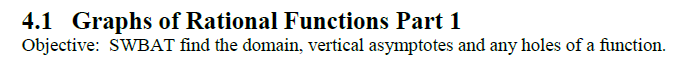 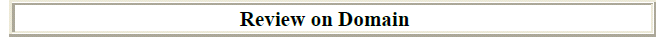 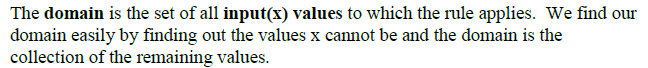 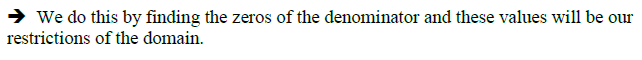 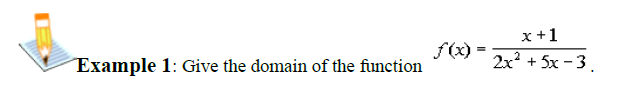 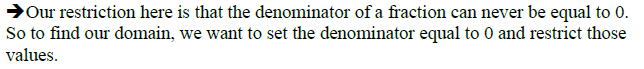 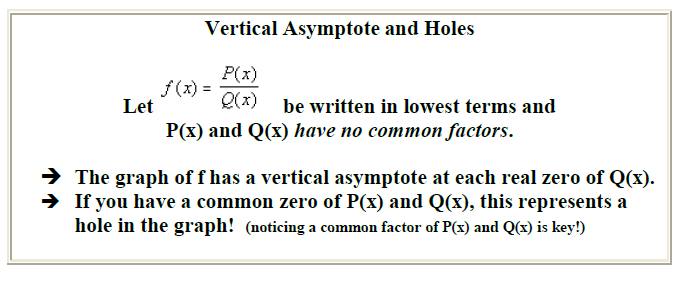 y
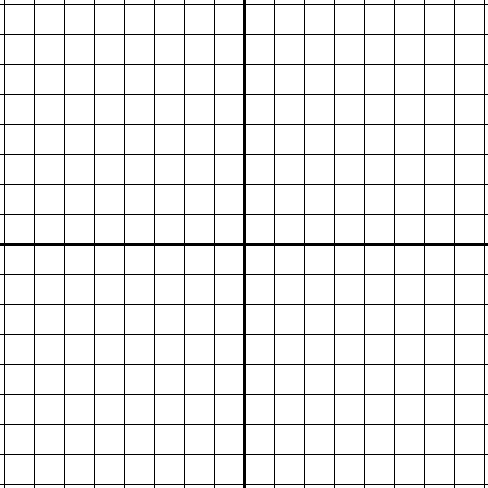 x
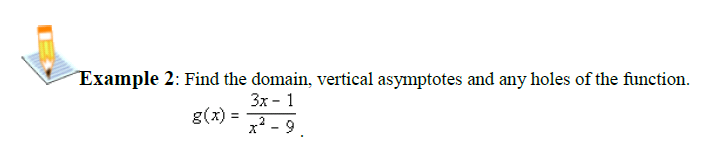 y
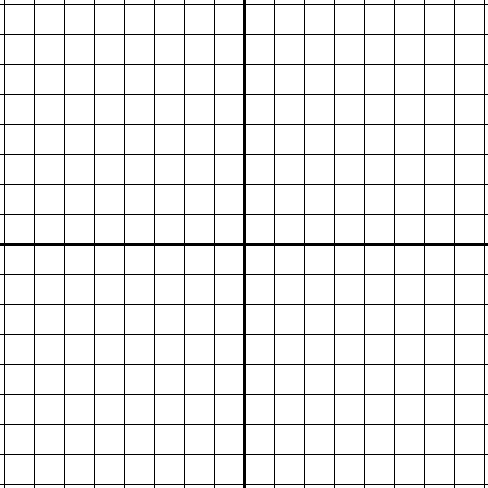 x
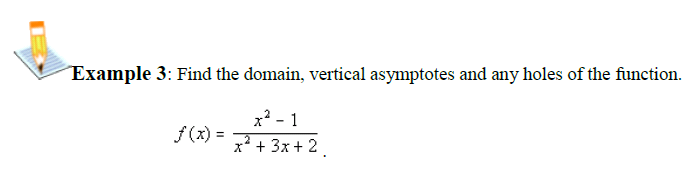 y
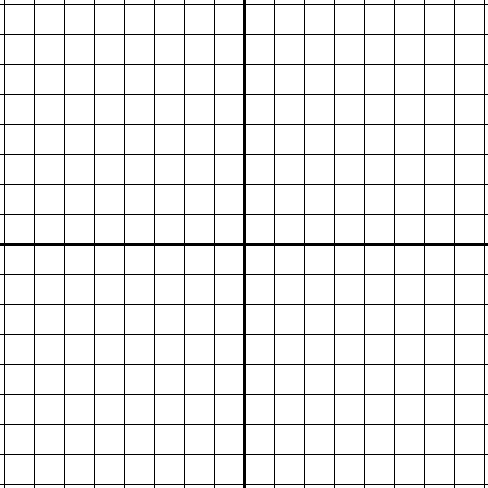 x
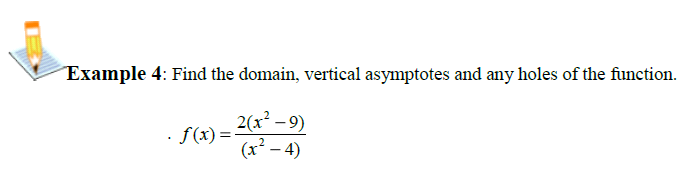 y
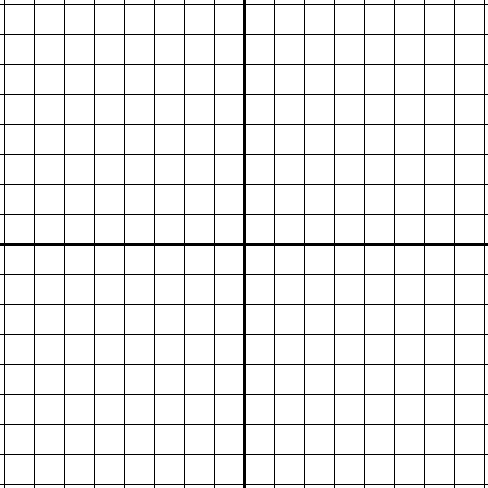 x
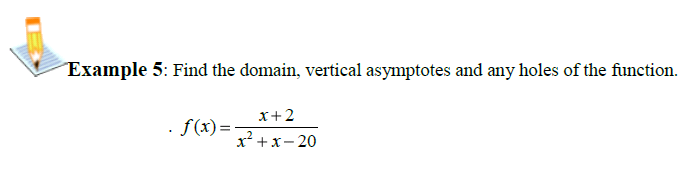 y
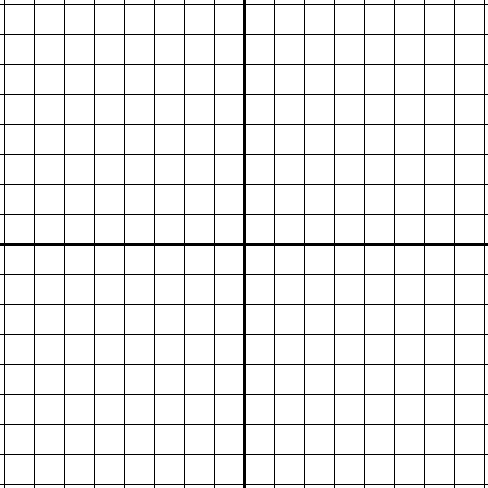 x
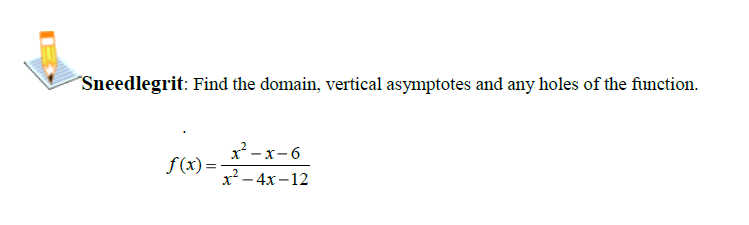 HW: Finding Asymptotes and Holes 1